Othering, discrimination, and Racism
A mini-workshop
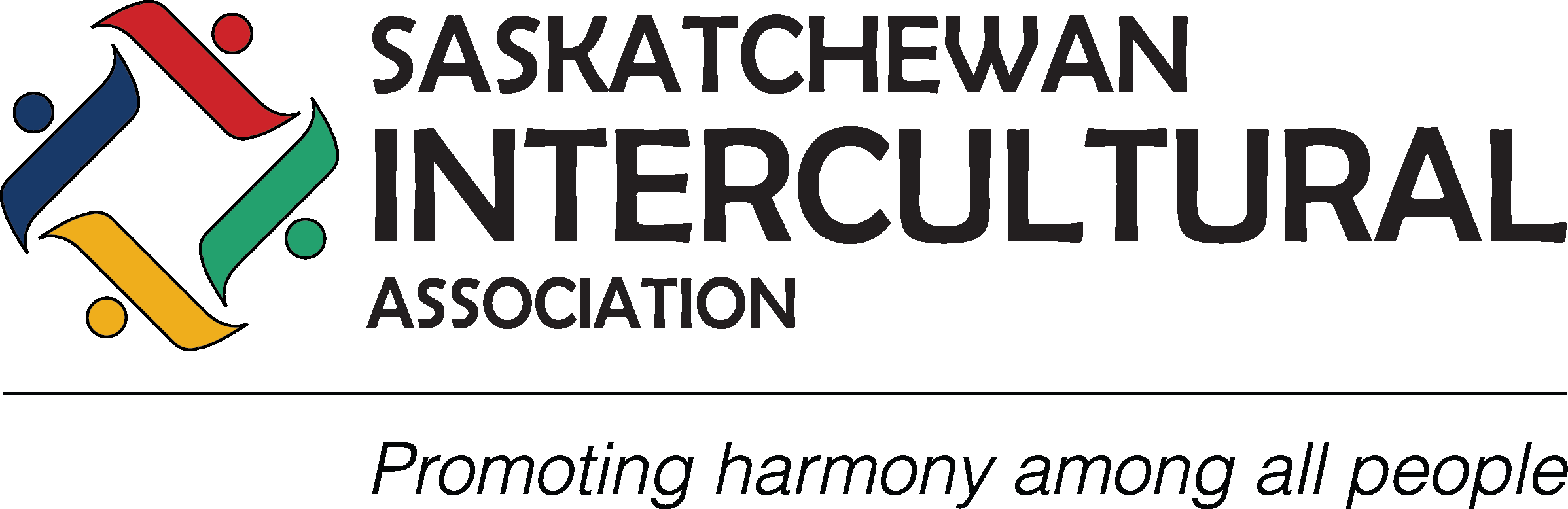 Land Acknowledgement
As we gather today, we would like to acknowledge the land upon which we work.
SIA is located upon Treaty 6 territory, homelands of the Nehiyawak, Nahkawe, Dakota, Lakota, Nakoda, Dene, and Métis. 

As we do our work today, we aim to develop deeper understandings of ourselves, our relationships to one another, and our complex connections the history of this land. 

We recognize that we are all treaty people, and that we must reflect daily to pursue growth and act in the Spirit of Reconciliation.
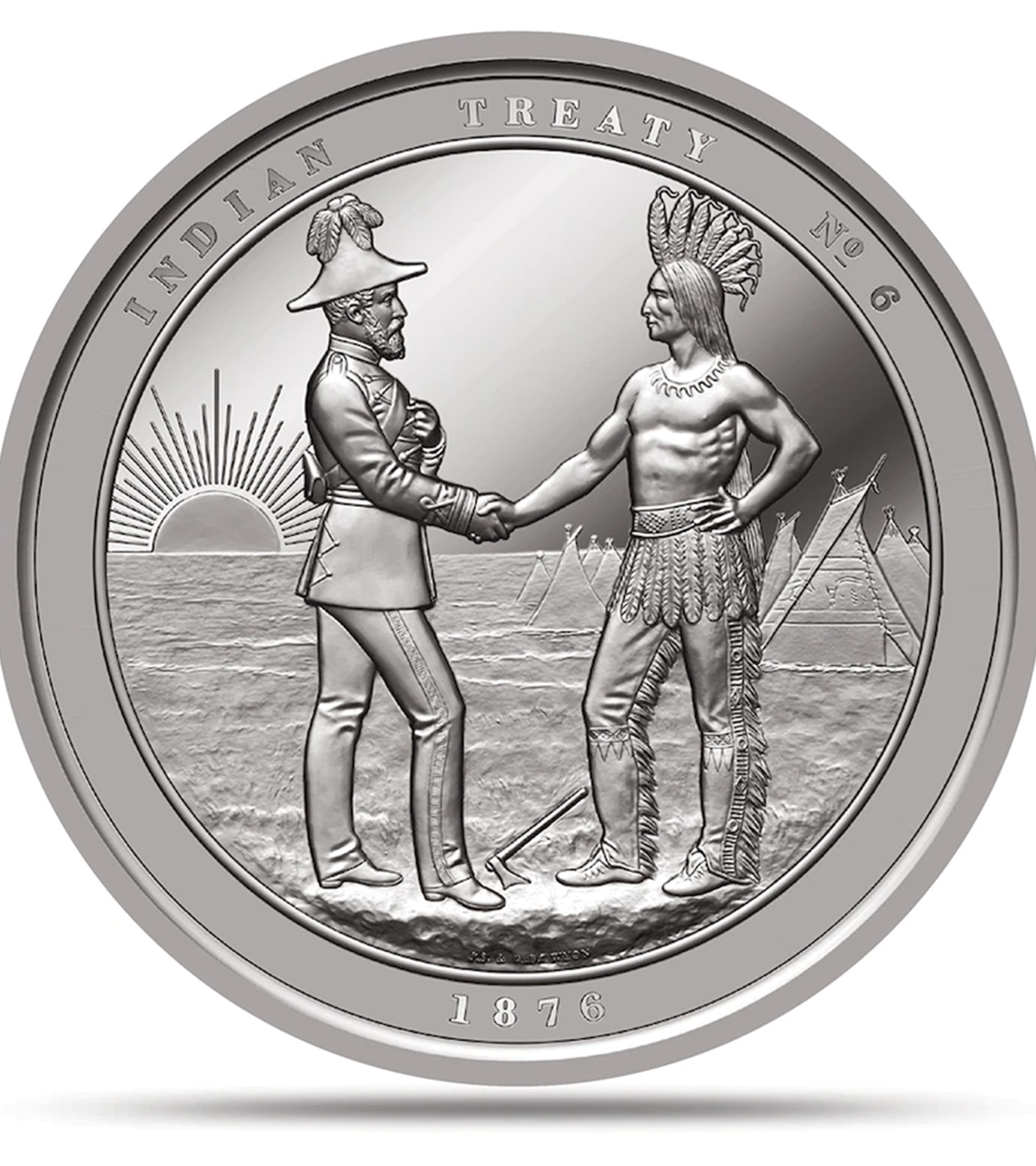 Treaty is not a “thing”
“Treaty marks an on-going relationship with, and including expectations and obligations from, the Crown and the original newcomers. It is not the piece of paper that was signed at the time but that the parties did smoke the pipe that lends this treaty its force of weight and thus is relationally sacred” (Kovach, 2013, p. 110-111).

“both Indigenous peoples and settlers in Canada inherit the treaty relationship with many difficulties and tensions but also possibilities rooted in respectful dialogue” (p. 115).
Margaret Kovach (2013)Treaties, Truths and Transgressive Pedagogies: Re-Imagining Indigenous Presence in the Classroom
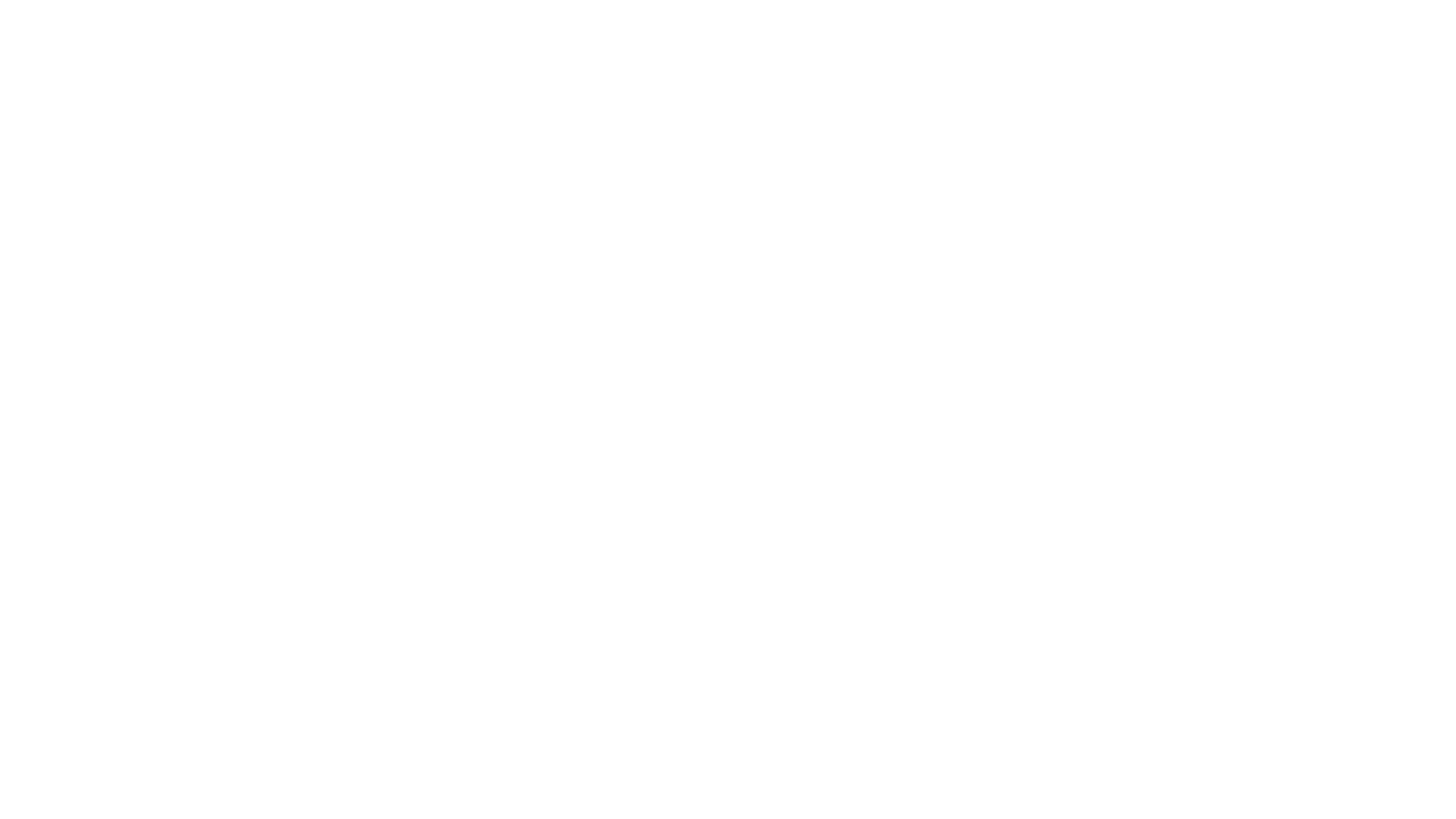 Ice Breaker
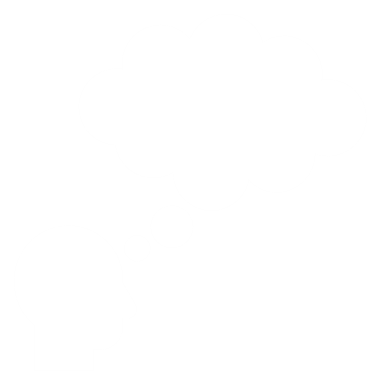 Consequences of othering
Individual Level:
Can contribute to the formation of prejudices against people and groups, and objectifying of other people can lead to inhumane treatment becoming normalized or acceptable
Larger Scale:
Othering can lead to dehumanization of groups of people, which can lead to exploitation and greater harms such as genocide
Inequality:
Othering perpetuates a hierarchy between groups of peoples, resulting in differential treatment and gaps in access to certain social benefits
Under-recognition
While certain expressions of othering such as racism or ethnocentrism are well recognized, the broader impacts of othering are widely understudied.
Object to Subject: Three scholars on race, othering, and bearing witness. https://www.otheringandbelonging.org/object-subject-three-scholars-race-othering-bearing-witness/
How do biases feed into othering?
Social constructs inform our biases during our socialization as children.

Bias is when someone has an idea about how something “should” work, or a preference for some option over another. 

Biases are natural. We all have them. They often persist in adulthood because of heuristics.

Biases are transmitted and learned consciously and unconsciously.
Affinity bias: the tendency to favor people who are similar to us by any identity-based aspect.
Attribution bias: How and why we assign blame to personal attributes.
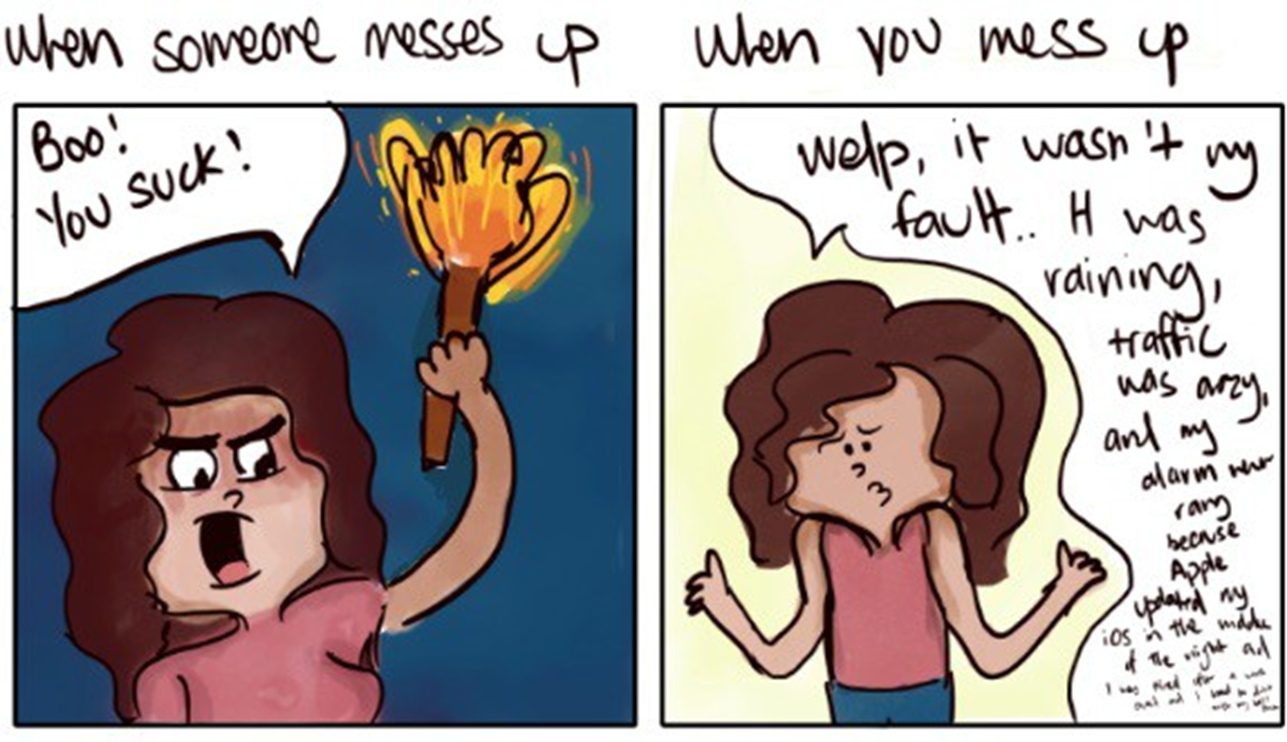 Stereotypes 
“all in the group are the same” or one idea applies to everyone
Prejudice
emotional response such as fear, anger, disgust, anxiety, distrust. 
Discrimination 
refusal to accommodate disability, racially or culturally based hiring practices, redlining, exclusion, harassment, unfair treatment such as lower pay or selectively inaccessible promotions
Defining Racism
“The systemic subordination of members of targeted racial groups who have relatively little social power …

by the members of the agent racial group who have relatively more social power... 

This subordination is supported by the actions of individuals, cultural norms and values, and the institutional structures and practices of society.” (p. 88-89)​
Source: Wijeysinghe, C. L., Griffin, P, and Love, B. (1997). Racism Curriculum Design. In M. Adams, L. A. Bell, & P. Griffin (Eds.), Teaching for diversity and social justice: A sourcebook (pp. 82-109). New York: Routledge.
Levels of Racism in our Society
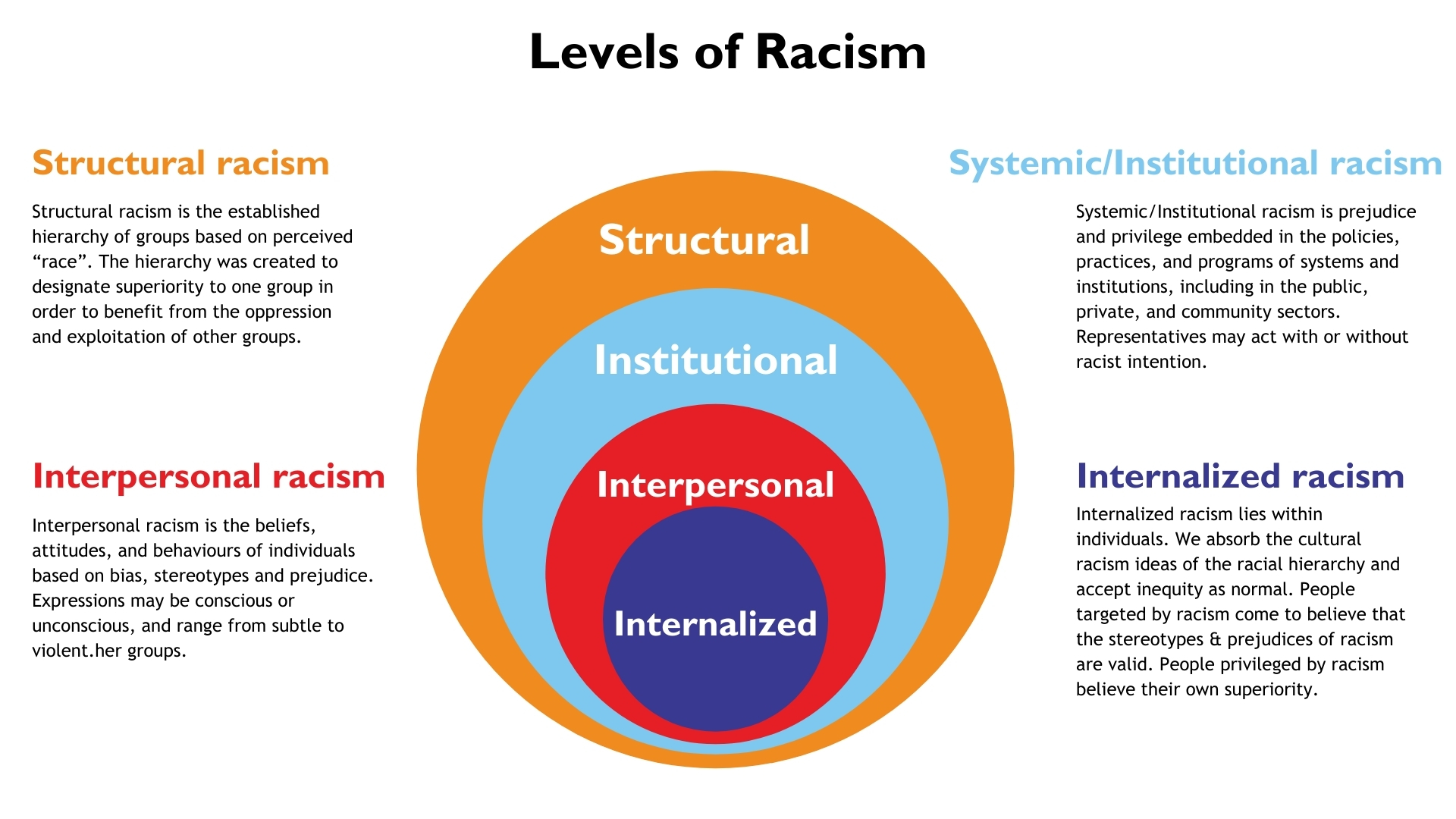 Multicultural council of Saskatchewan. (n.d.). Anti-racism resources. https://mcos.ca/programs/anti-racism/resources/
How might racism manifest in the workplace?
How to deal with racism in the workplace
Addressing Racism on an Organizational Level
Resources referred to in this presentation:

Margaret Kovach (2013)Treaties, Truths and Transgressive Pedagogies: Re-Imagining Indigenous Presence in the Classroom

Wijeysinghe, C. L., Griffin, P, and Love, B. (1997). Racism Curriculum Design. In M. Adams, L. A. Bell, & P. Griffin (Eds.), Teaching for diversity and social justice: A sourcebook (pp. 82-109). New York: Routledge.

Multicultural council of Saskatchewan. (n.d.). Anti-racism resources. https://mcos.ca/programs/anti-racism/resources/ 

Object to Subject: Three scholars on race, othering, and bearing witness. https://www.otheringandbelonging.org/object-subject-three-scholars-race-othering-bearing-witness/ 

Kendi, Ibram. (2019). How to be an Antiracist. One World Pub.
Thank you!
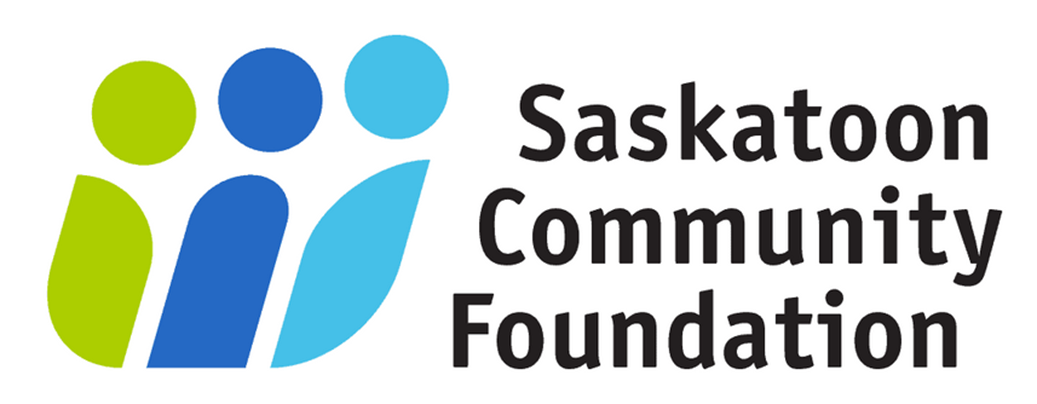